Организационное собрание первокурсников
25.08.2022
Добро пожаловать в многопрофильный колледж профессионального образования УдГУ  - МКПО УдГУ
Елена Фанавиевна Тенсина – кандидат юридических наук, доцент, директор МКПО
Подготовка специалистов средней квалификации осуществляется в университете более 20 лет, за это время выпущено более 9 тыс. квалифицированных специалистов, созданы необходимые кадровые, материально-технические и информационные условия реализации образовательных программ среднего профессионального образования. МКПО в качестве стратегической задачи ставит необходимость обеспечения соответствия квалификации выпускников требованиям современной экономики, что соответствует ключевым направлениям реализации Федеральной целевой программы развития образования
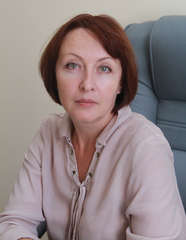 Инженерно-техническое отделение
Заведующий отделением
Иванов Александр Анатольевич
ул. Университетская, д.1, корпус 4, ауд. 114а
р. т. 916-070
Специальности инженерно-технического отделения
20.02.04 Пожарная безопасность;

21.02.01 Разработка и эксплуатация нефтяных и газовых месторождений;

09.02.06 Сетевое и системное администрирование
Экономико-правовое отделение
Заведующая отделением
Мартыненко Светлана Викторовна
ул. Красногеройская, д.18
т. 916-487
Специальности экономико-правового отделения
38.02.01 Экономика и бухгалтерский учёт (по отраслям);
38.02.04 Коммерция;
40.02.01 Право и организация социального обеспечения;
40.02.02 Правоохранительная деятельность
Отделение гуманитарных дисциплин и педагогического образования
Заведующая отделением
Голубева Оксана Александровна
ул. Университетская, д.1, корпус 4, ауд. 114а
р. т. 916-070
Специальности  отделения гуманитарных дисциплин и педагогического образования
43.02.10 Туризм ;

54.02.01 Дизайн (по отраслям) ;

42.02.01 Реклама
Образовательный процесс  студентов 1 курса (на базе 9 классов)
Образовательный процесс  студентов 1 курса (на базе 9 классов) осуществляется в рамках договора сетевого взаимодействия с МБОУ СОШ г. Ижевска
Разработка и эксплуатация нефтяных и газовых месторожденийна базе 9 классов (бюджет)проходят обучение «СОШ № 57» г. Ижевск, ул. Восточная, 12Кураторы от МКПОШамшурина Ольга Владимировнаконтактный телефон (3412)  916-074;
    Никонова Елена Сергеевна
    контактный телефон (3412)  916-072
Разработка и эксплуатация нефтяных и газовых месторожденийна базе 9 классов (платно)проходят обучение «СОШ № 67» г. Ижевск, ул. Широкий переулок,73 Куратор от МКПОШамшурина Анна Анатольевнаконтактный телефон(3412)  916-072
Сетевое и системное администрированиена базе 9 классов 
    проходят обучение «СОШ № 67»     г. Ижевск, ул. Широкий переулок,73     Куратор от МКПО    Ломаева Марина Васильевна
Образовательный процесс для студентов 1 курса (на базе 9 классов) специальности «Правоохранительная деятельность»осуществляется
Школа № 11 
Ул. Максима Горького, 160
Кураторы 
Мария Сергеевна Балаева 
Ипатов Павел Сергеевич 
Глухов Александр Валентинович
Образовательный процесс для студентов 1 курса (на базе 9 классов) специальности «Право и организация социального обеспечения» (внебюджет)
Школа № 22 
пер. Северный, 53
Кураторы 
Матросов Дмитрий Владимирович
Устюжанин Максим Николаевич
Образовательный процесс для студентов 1 курса (на базе 9 классов) специальности «Право и организация социального обеспечения» (бюджет)
Школа № 67 
ул. Широкий переулок, 73
Куратор 
Бровина Татьяна Александровна
т. 916-074
Образовательный процесс для студентов 1 курса (на базе 9 классов) специальности «Коммерция (по отраслям)»осуществляется
Школа № 58 
ул. Владимира Краева , 50
Куратор 
Алёна Викторовна Кузьмина
Образовательный процесс для студентов 1 курса (на базе 9 классов) специальности «Экономика и бухгалтерский учет (по отраслям)»
Школа № 67 
ул. Широкий переулок , 73
Куратор 
Журавлева Марина Андреевна
Образовательный процесс для студентов 1 курса (на базе 9 классов) специальности «Туризм»
МБОУ СОШ № 40, 
г. Ижевск, ул. Красногеройская, 28а
Куратор 
Гай Мария Дмитриевна
т. 916-070
Образовательный процесс для студентов 1 курса (на базе 9 классов) специальности «Реклама»
Александровна
МБОУ СОШ № 40, 
г. Ижевск, ул. Красногеройская, 28а
Куратор 
Кропачева Елена
Образовательный процесс для студентов 1 курса (на базе 9 классов) специальности «Дизайн»
Школа № 11 
Ул. Максима Горького, 160
Куратор 
Мерзлякова Анна Михайловна
Группы 1 курса (после 11 класса) обучаютсяУдГУ, г. Ижевск, ул. Университетская, д. 1, 4 корпус.
Кураторы групп 1 курса (на базе 11 класса)«Пожарная безопасность»
Куратор
Иванов Александр Анатольевич
ул. Университетская, д.1, корпус 4, ауд. 114а
р. т. 916-070
Кураторы групп 1 курса (на базе 11 класса)«Разработка и эксплуатация нефтяных и газовых месторождений»
Куратор
Мышкин Герман Сергеевич
Кураторы групп 1 курса (на базе 11 класса)«Правоохранительная деятельность»
Куратор
Вахрушева Марина Юрьевна
 т. 916-487
Расписание занятий размещенона сайте колледжа УдГУ и на стенде в 4 корпусе у 109 аудиторииОфициальная страница Институты и колледжиМногопрофильный колледж профессионального образованияРасписание МКПО
Необходимые документы до 15.09.2022 г.
Медицинская справка (форма №286 или 086/у) с обязательной информацией о флюорографическом обследовании и предохранительных прививках (КОРЬ, ДИФТЕРИЯ, СТОЛБНЯК, ПАРАТИТ, КРАСНУХА, ВИРУСНЫЙ ГЕПАТИТ В);
Копия ИНН;
Копия СНИЛС
Характеристика с места учебы
Для инвалидов каб. 110 и 120  4 корпуса в срок до 10.09.2022
Копию справки, подтверждающий факт установления инвалидности;
Копию индивидуальной программы реабилитации или абилитации;
Копию СНИЛС
Для детей-сирот;детей, оставшихся без попечения родителей в срок до 10.09.2022 г.каб. 110 и 120  4 корпус
1. копия паспорта;
2. копия документов, подтверждающих статус (копия свидетельства о рождении, копия свидетельства о смерти родителей, копия решения суда о лишении родительских прав, если родитель один, то соответствующая справка из органов ЗАГСа, копия документа о назначении опекуна (попечителя), справка из администрации по месту жительств о постановке на учет).
Для заселения в общежитие
1. Получить направление на заселение в общежитие в Студенческом городке;
2. Получить в здравпункте УдГУ (г. Ижевск, ул. Майская, д.23 т. 72-22-54) справку для заселения в общежитие на основании следующих документов:
паспорт;
полис ОМС;
СНИЛС;
медицинская справка 086/У или 286;
- Сертификат о прививке от COVID или мед.отвод, или справка, что переболел COVID (только достигшим 18 лет)
3. В здравпункте УдГможно пройти вакцинацию против COVID-19
1 сентябряв 13:00 дня – торжественная линейка Первокурсниковна университетской площади у памятника А.С. Пушкину
Добро пожаловать в Многопрофильный колледж профессионального образования ФГБОУ ВО УдГУ!